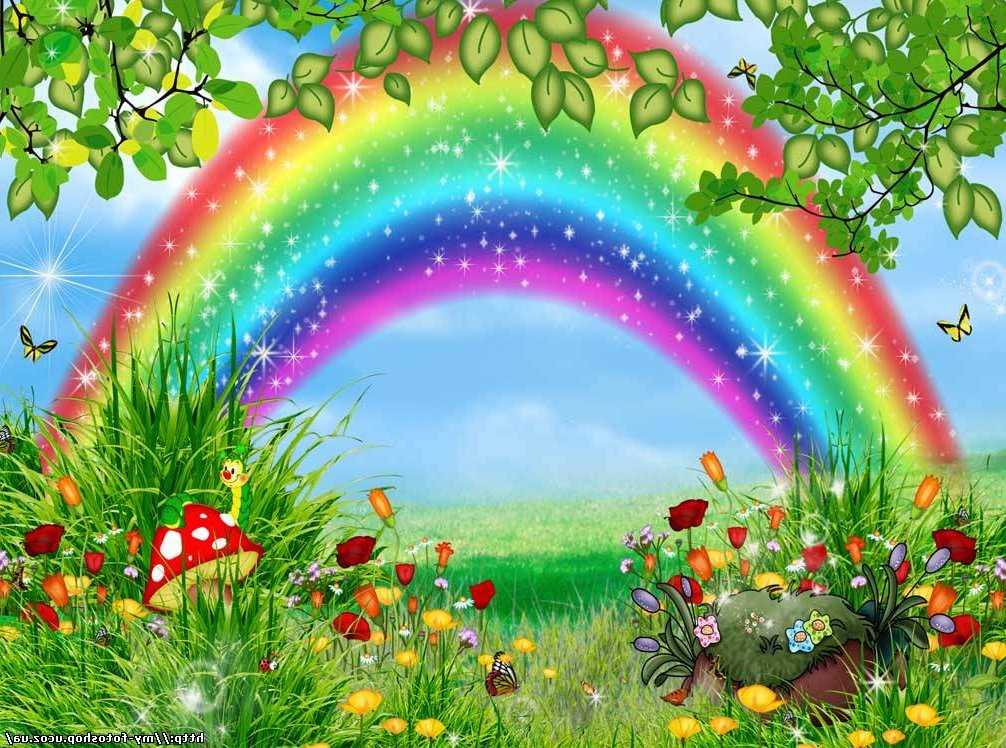 ПРЕЗЕНТАЦИЯ к литературно-музыкальной композиции«Серпуховские колокольчики»
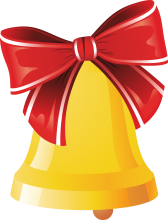 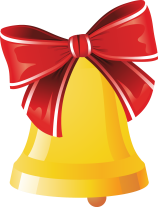 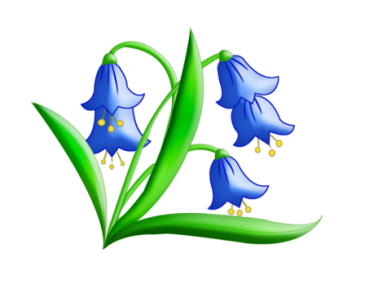 «Мы свой город любим очень…»
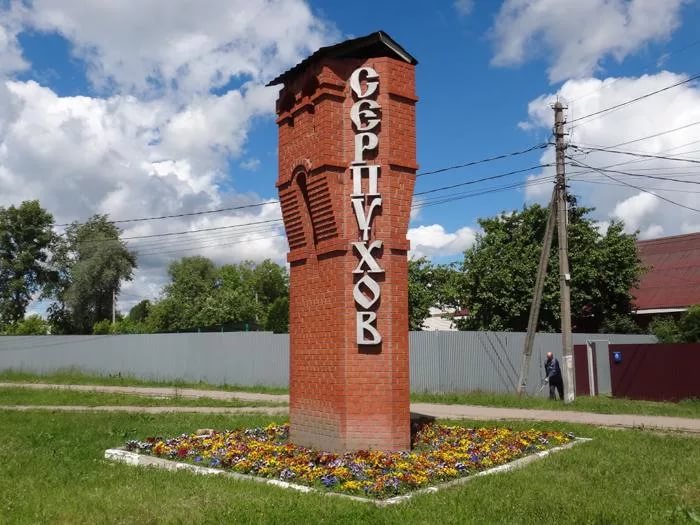 [Speaker Notes: Стела «Серпухов»]
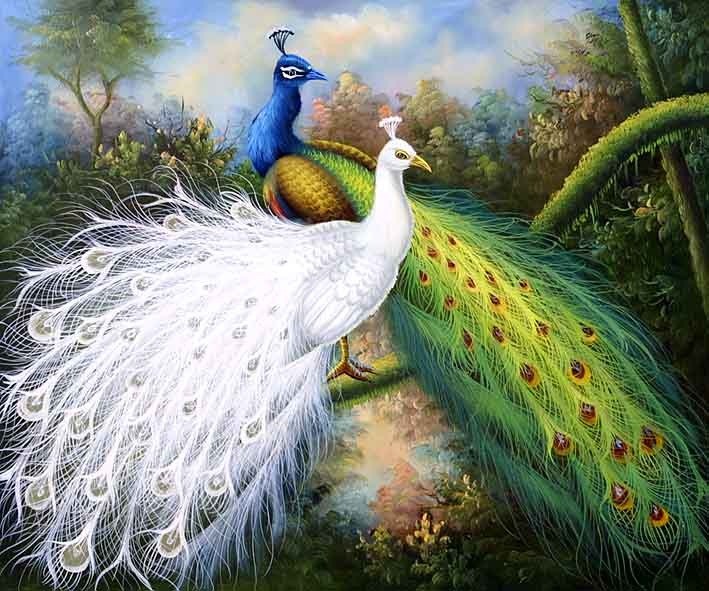 [Speaker Notes: Прекрасные птицы, которые по легенде предупреждали горожан об опасности]
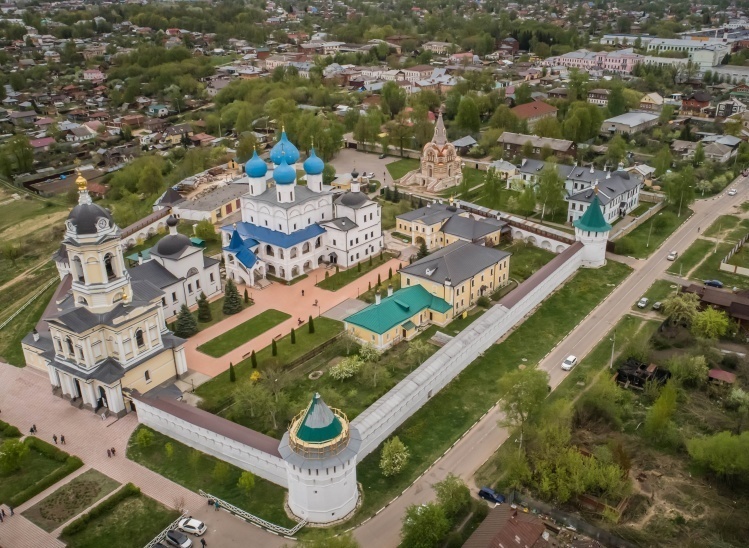 [Speaker Notes: Высоцкий мужской монастырь]
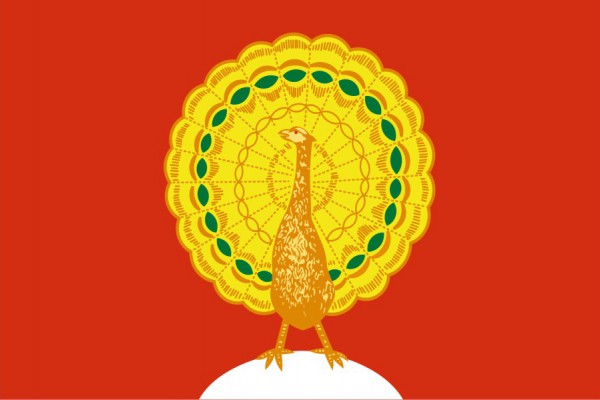 [Speaker Notes: На гербе Серпухова изображён павлин]
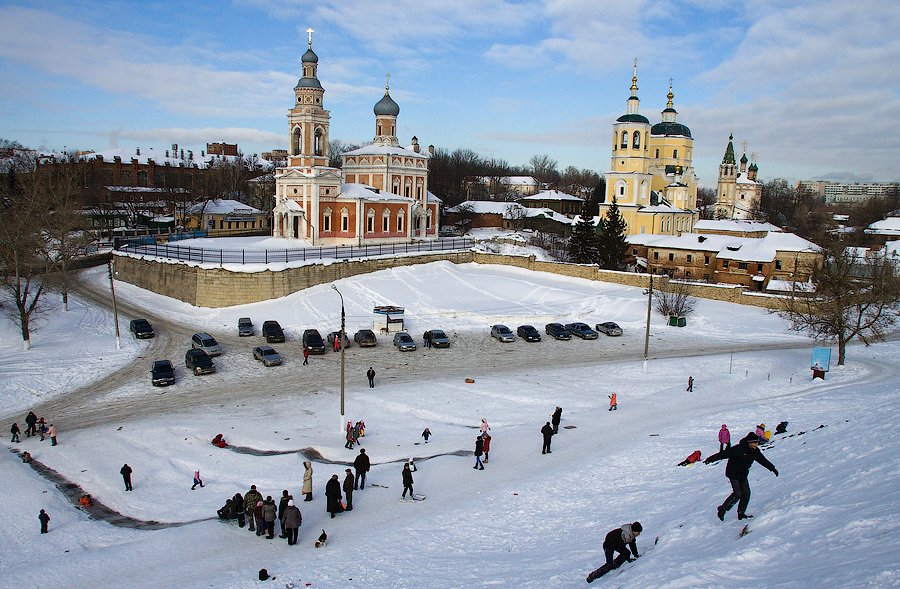 [Speaker Notes: Соборная гора]
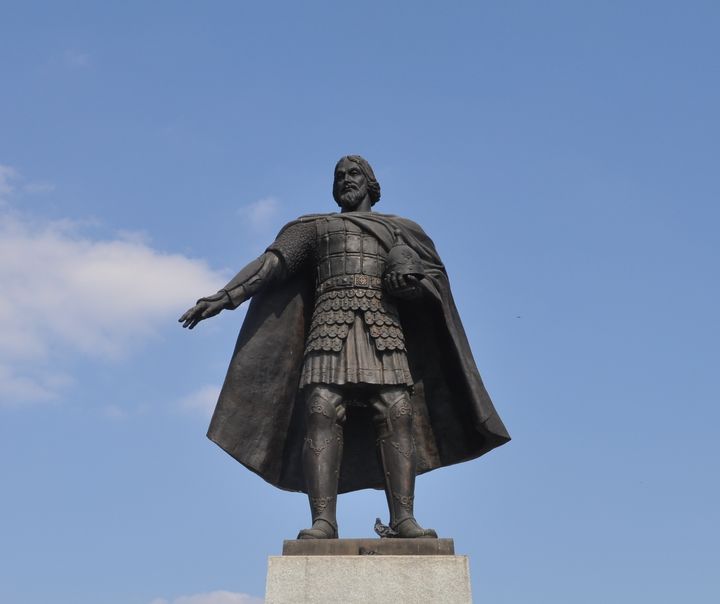 [Speaker Notes: Памятник князю Владимиру Храброму]
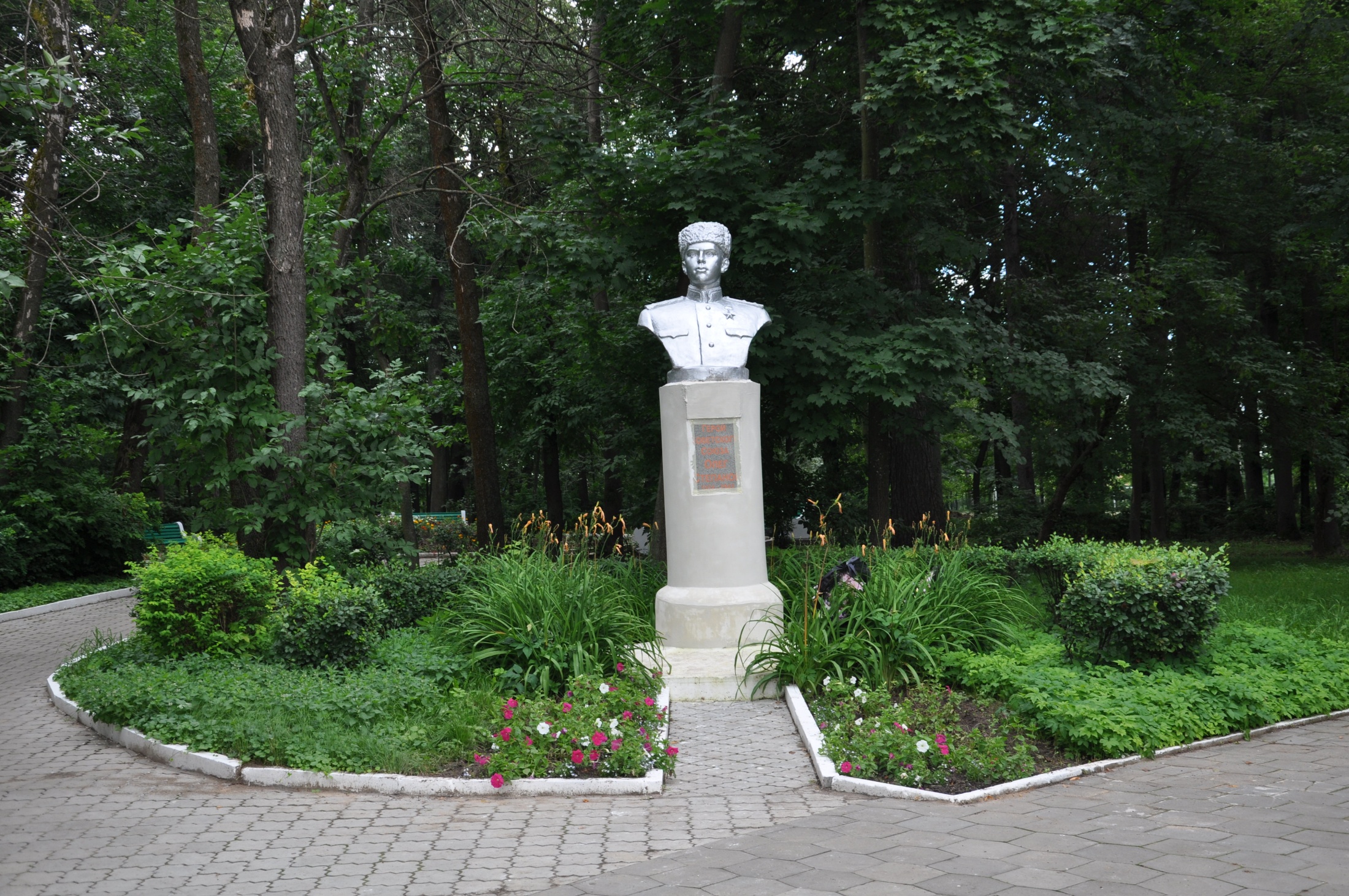 [Speaker Notes: Памятник О.Н. Степанову, Герою Советского Союза]
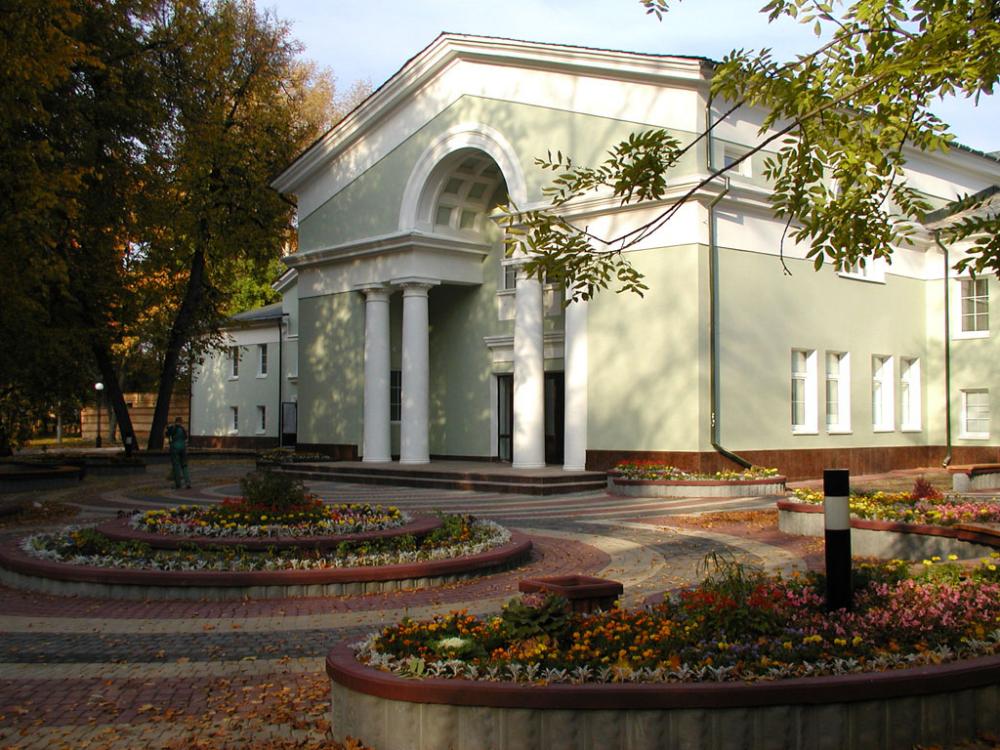 [Speaker Notes: Дворец торжеств «Центральный»]
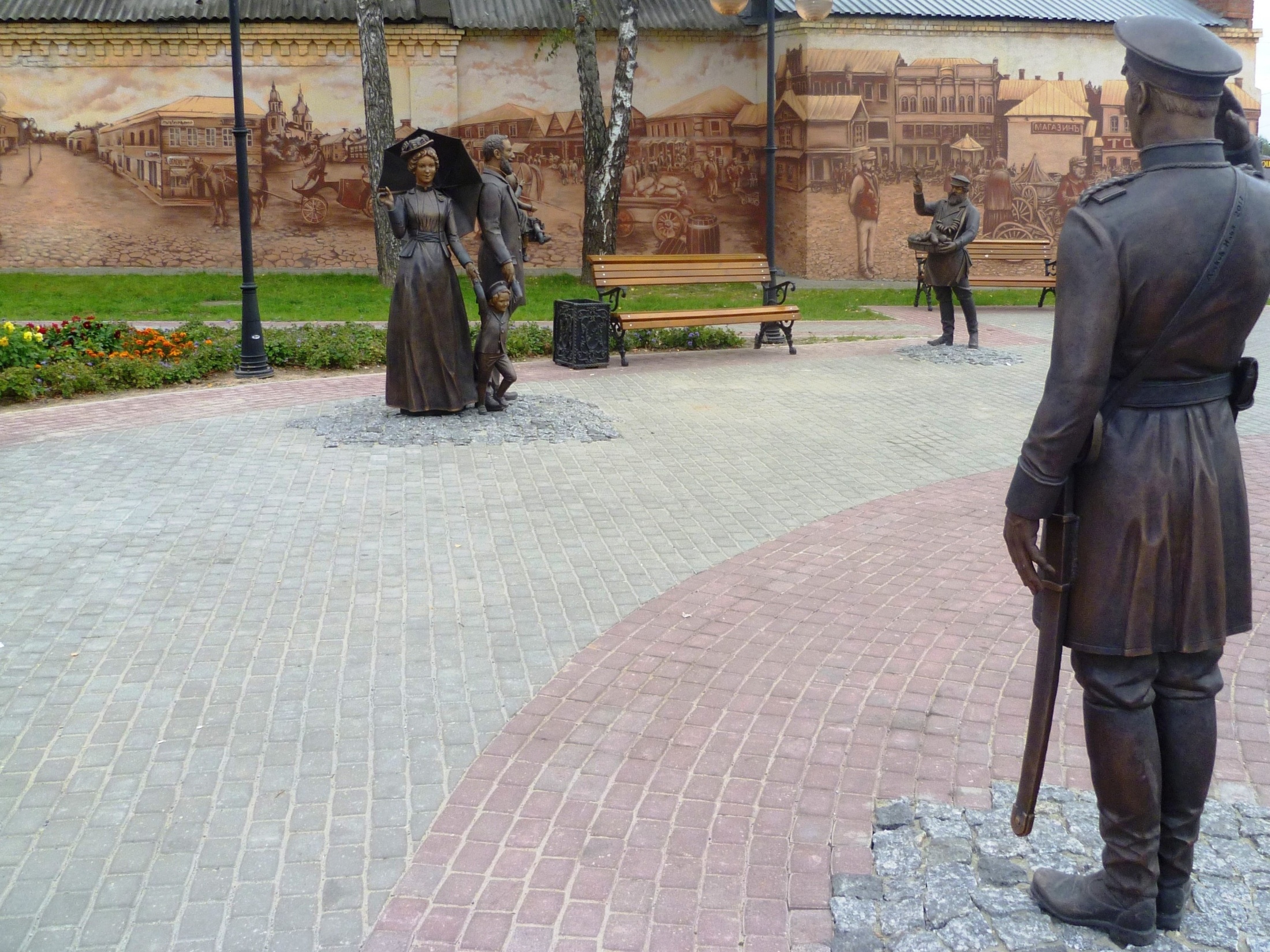 [Speaker Notes: Скульптурная композиция в исторической части города]
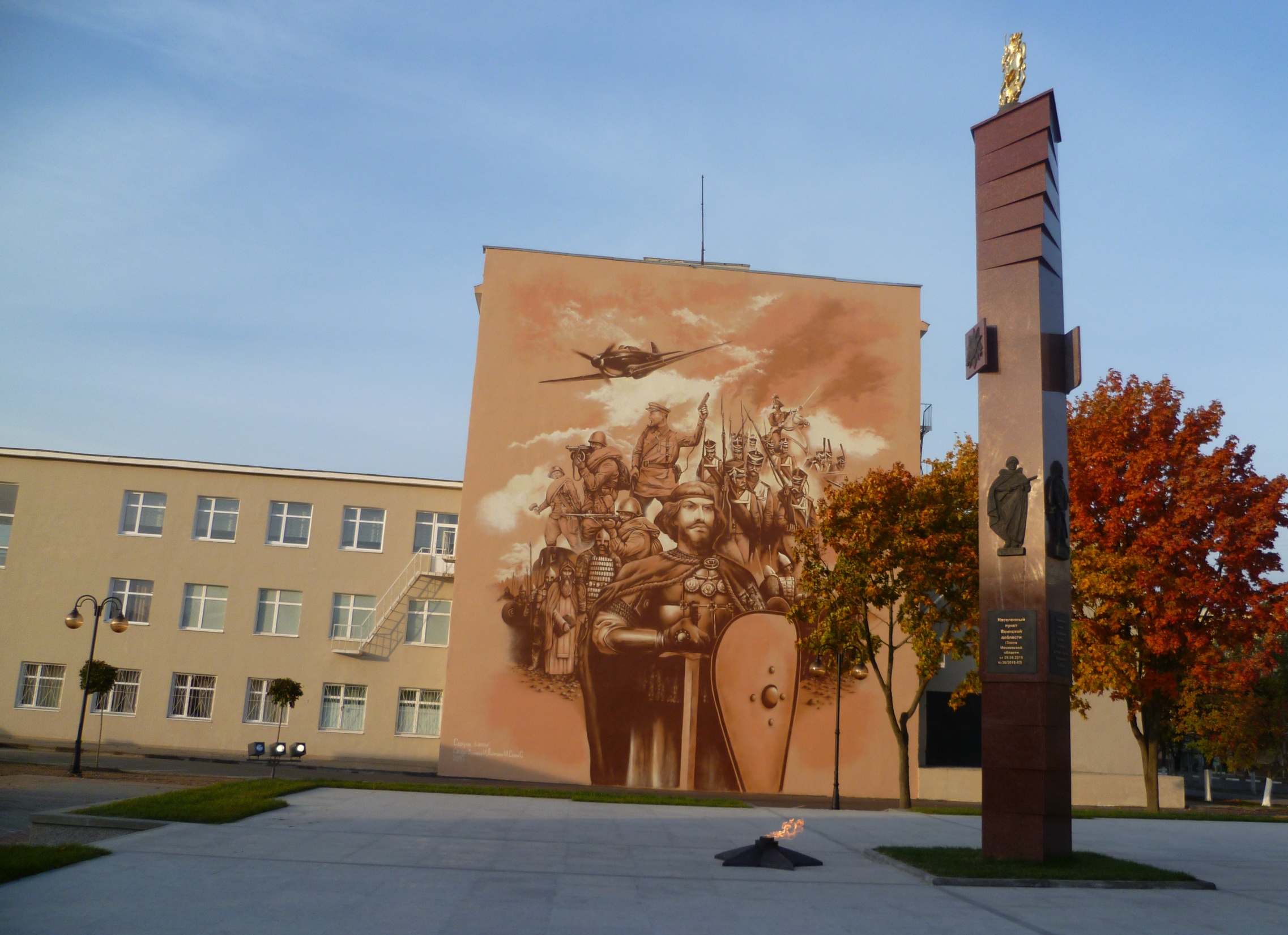 [Speaker Notes: Площадь Славы]
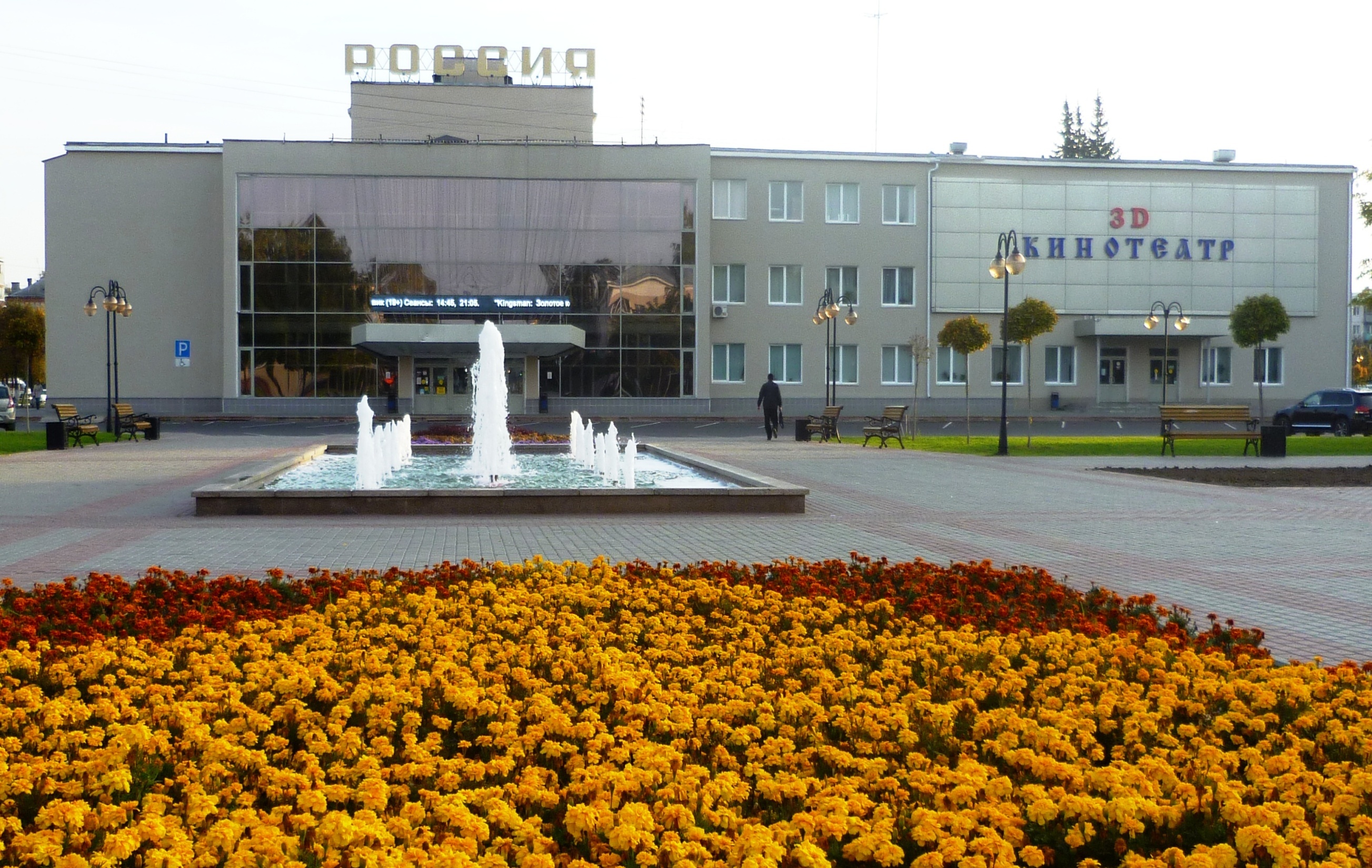 [Speaker Notes: Дворец культуры «Россия»]
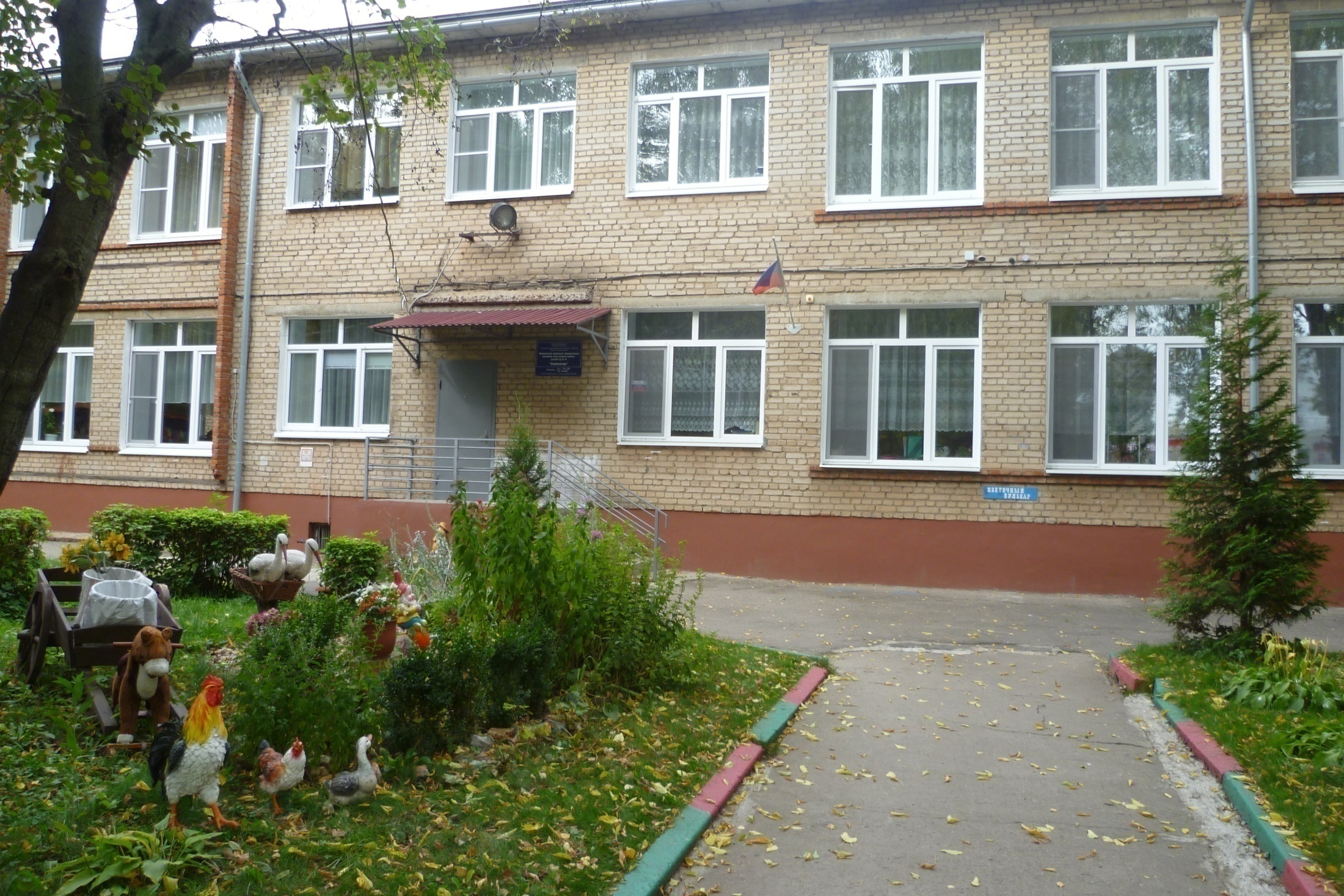 [Speaker Notes: Детский сад № 44 «Колокольчик»]
Приглашаем в Серпухов!
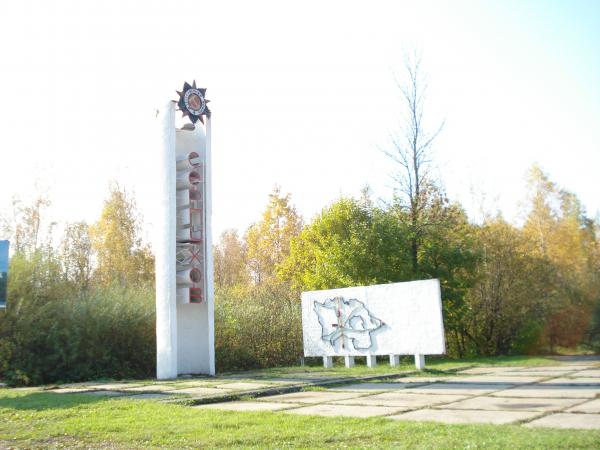 [Speaker Notes: Стела «Серпухов»]
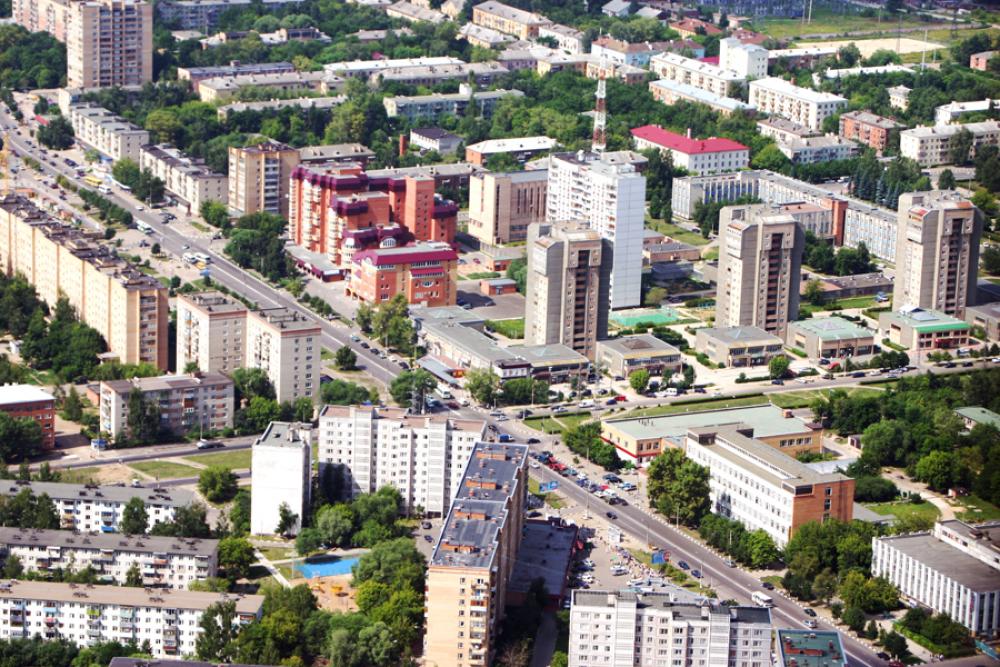 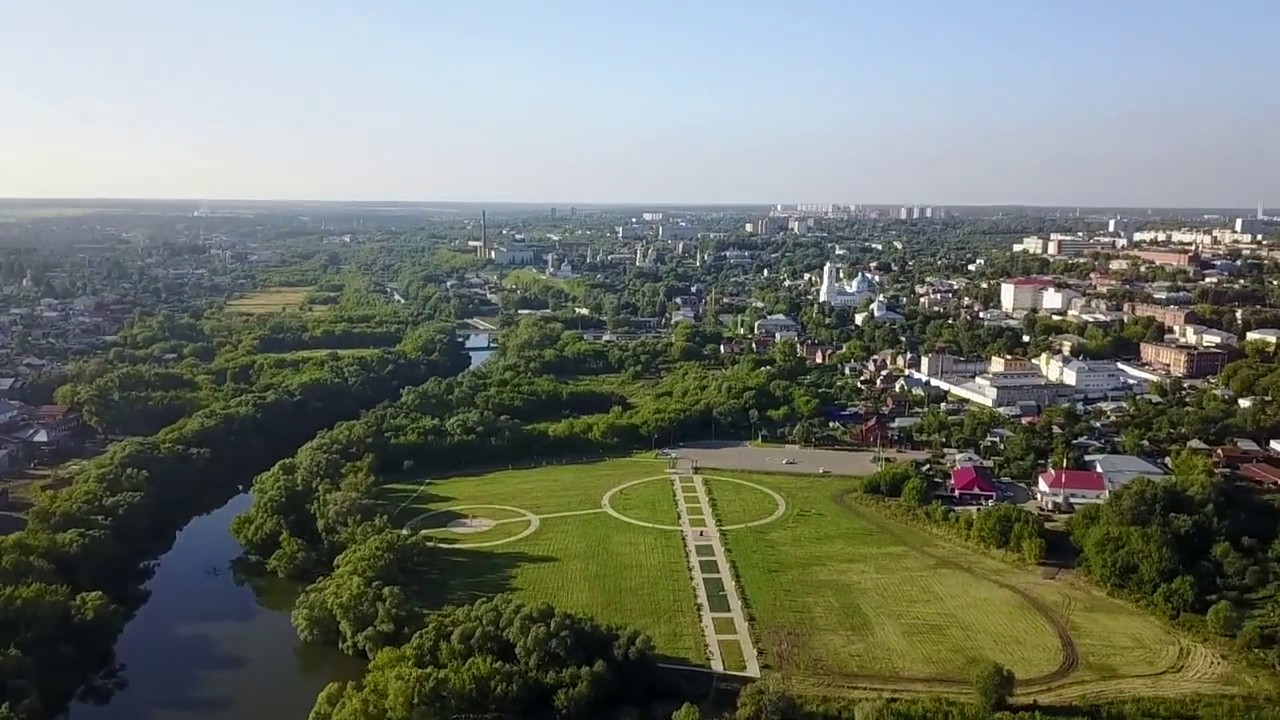 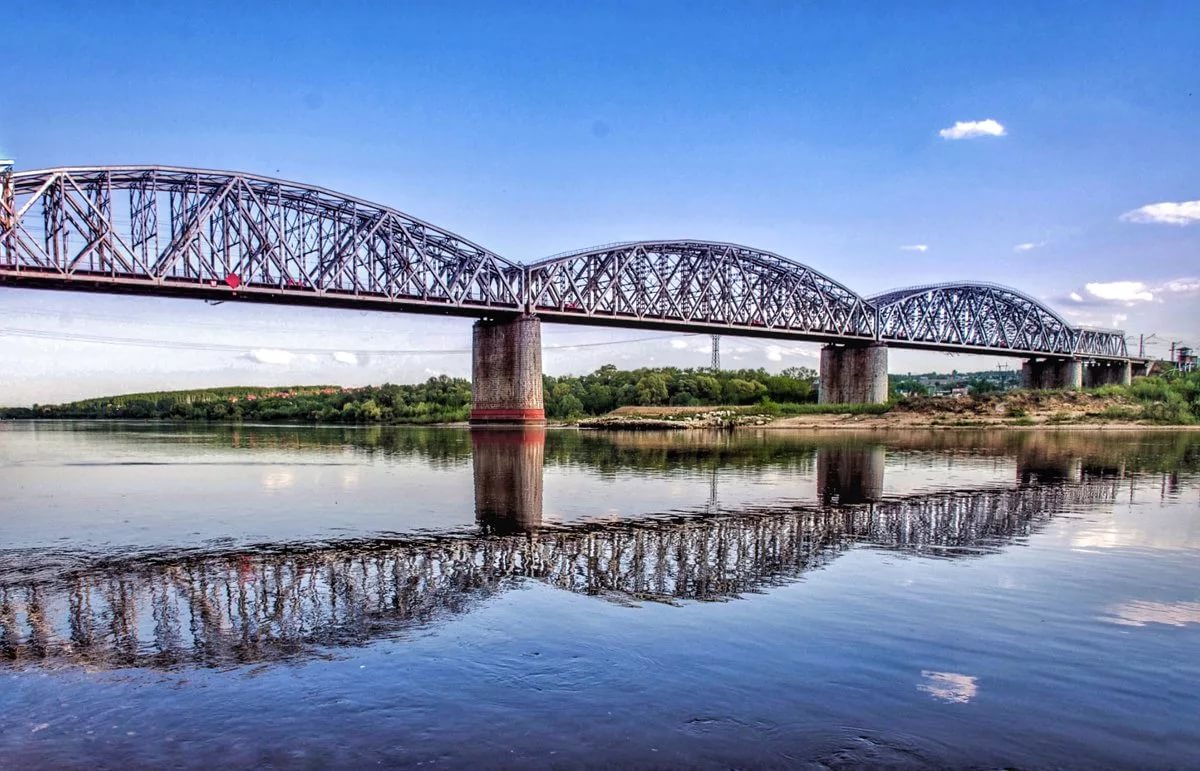 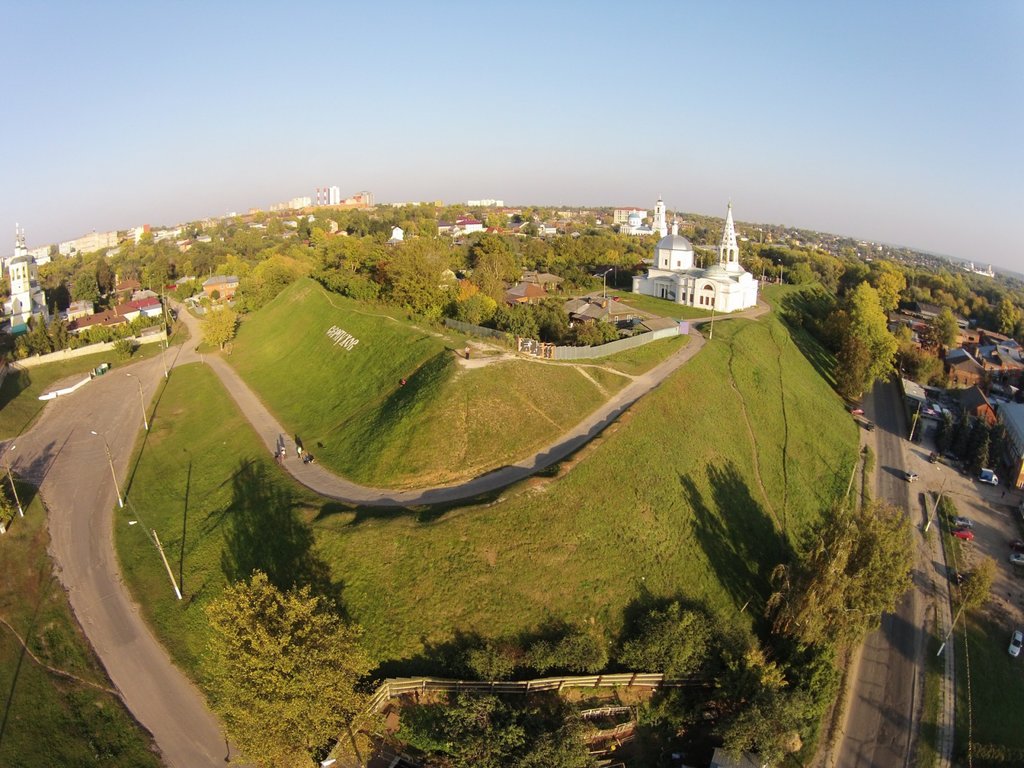 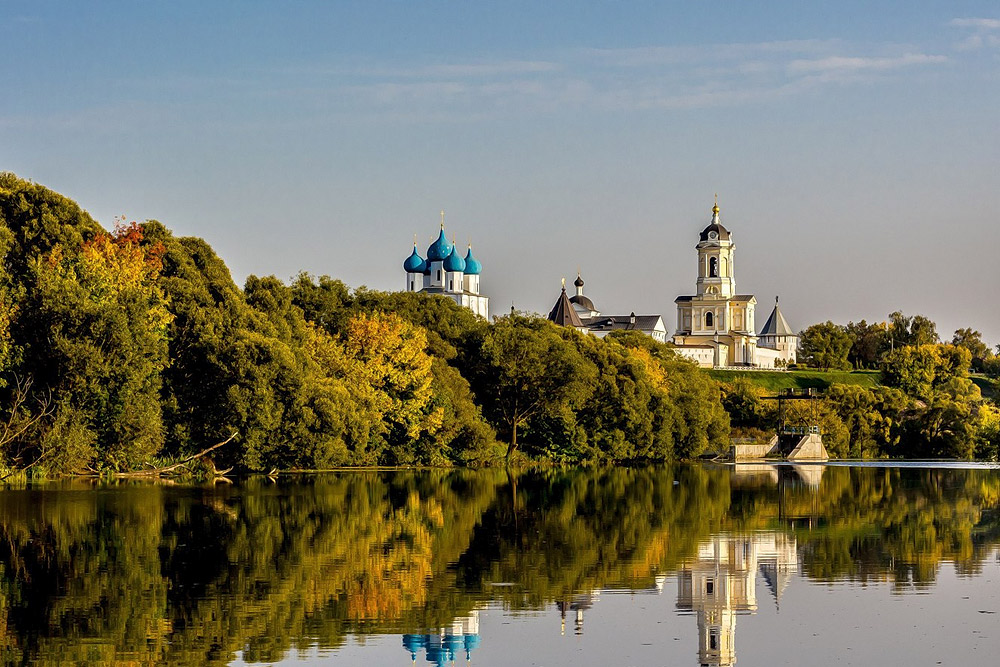 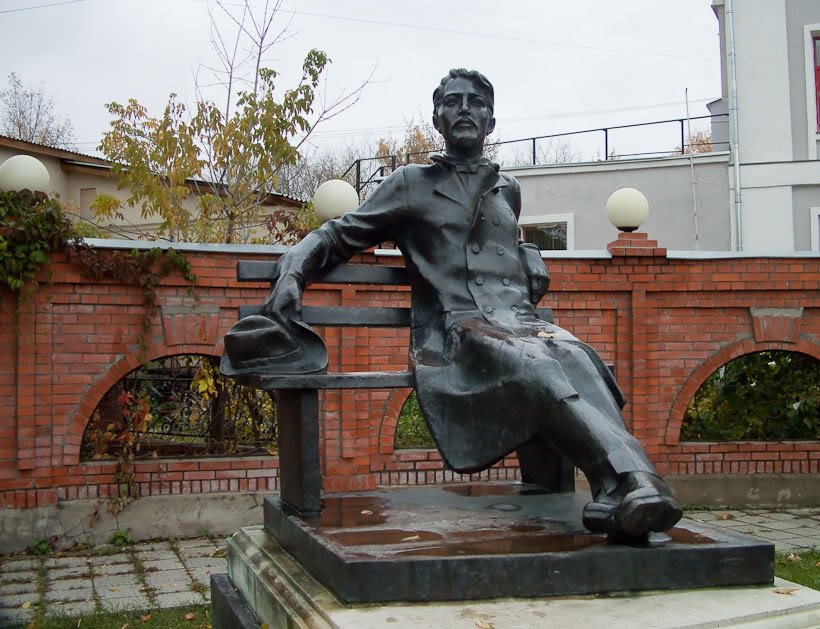 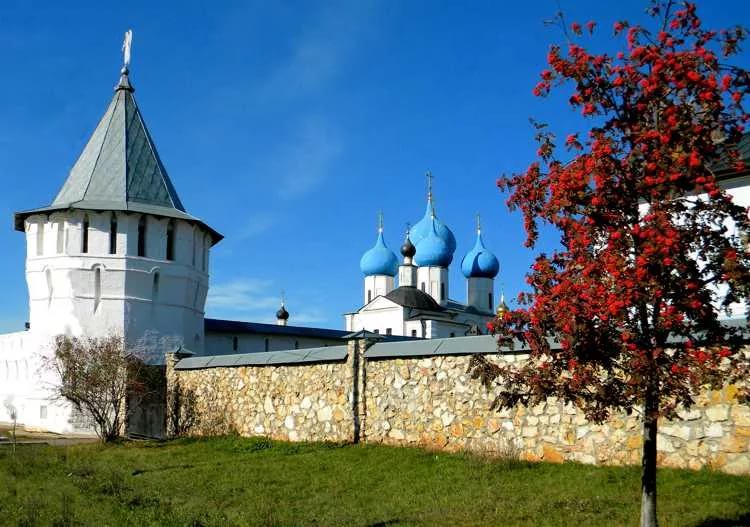 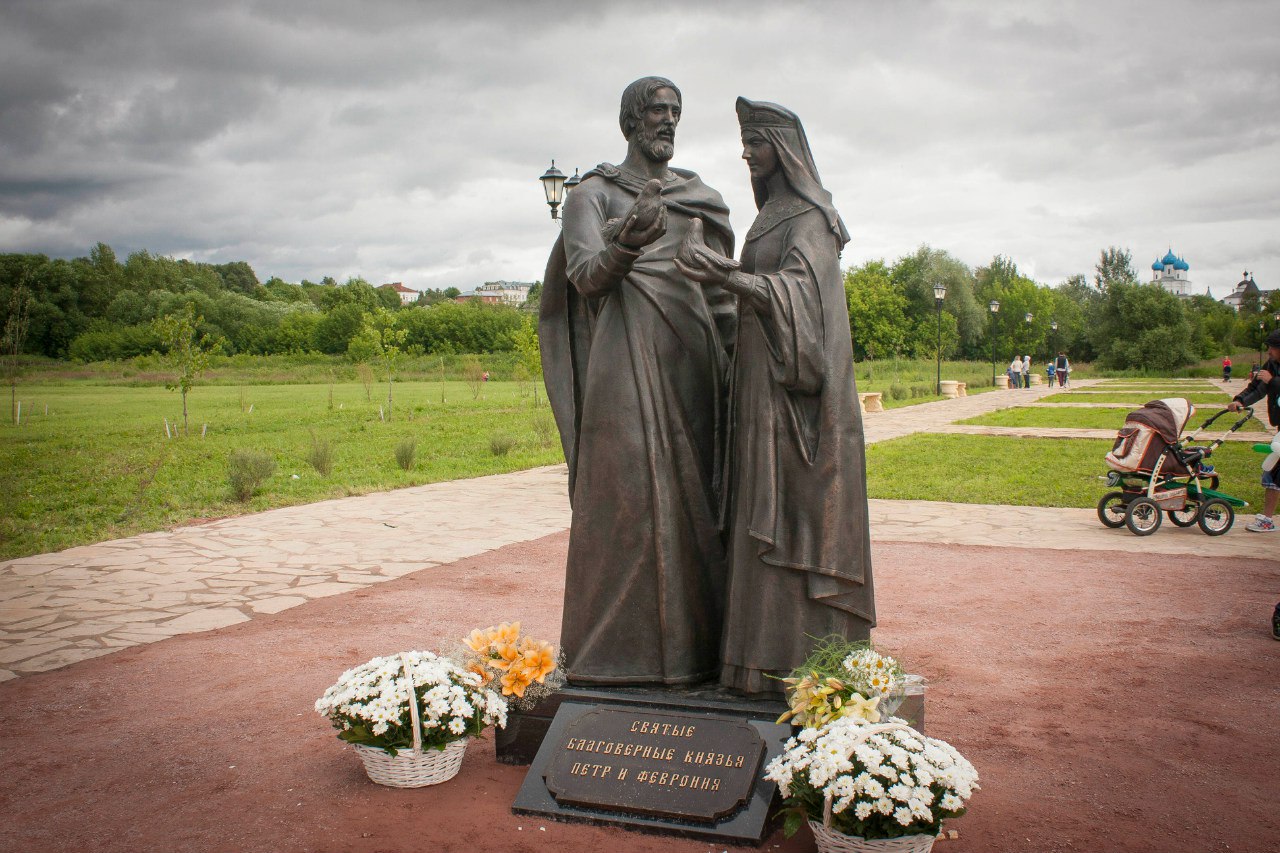 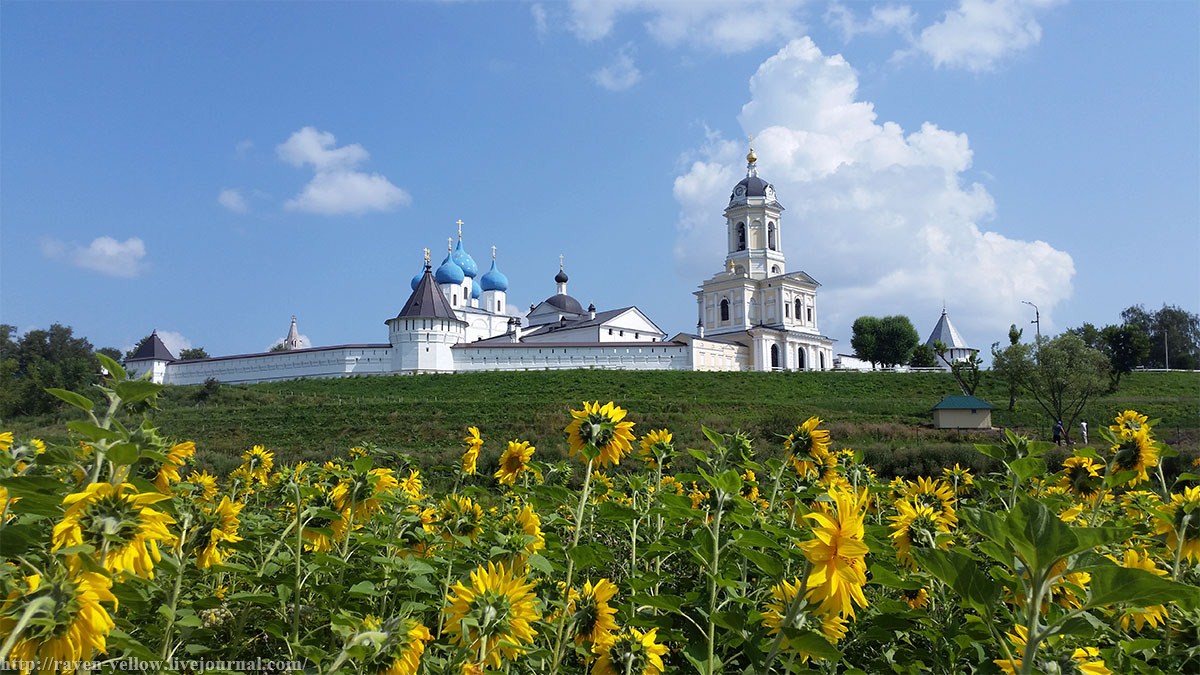 Составитель Е.Е.Ивлева,музыкальный руководитель, МДОУ Детский сад № 44 «Колокольчик»,г. Серпухов, Московская областьФотографии взяты из открытых источников Интернета Автор фото на слайдах 10–12 Е.Е.Ивлева